SVETOVÝ DEŇ VODY
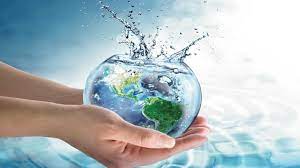 Natália Boďová
„VODE BOLA DANÁ ČAROVNÁ MOC BYŤ MIAZGOU 		ŽIVOTA NA  ZEMI“
22. marca oslavujeme každoročne Deň vody
Pripomíname si význam vody pre zdravie človeka a tiež nevyhnutnosť jej neustáleho využívania
Voda je podmienkou života na zemi, je domovom pre milióny organizmov a zdrojom energie
Treba si však uvedomiť, že tento vzácny zdroj zeme je vyčerpateľný a nie všetci majú k pitnej vode prístup 
Preto by sme mali prispievať k jej šetreniu a ochrane
„Buď zmenou, ktorú chceš          		vidieť vo svete“
Týmto heslom sa nesie hlavná téma Svetového dňa vody 2023, ktorý nás má motivovať k tomu, že každý z nás môže prispieť k ochrane vodných zdrojov
Ako môžeme pomôcť?
šetrite vodu (sprcha namiesto kúpania, zatváranie kohútika počas umývania zubov, …)
vysaďte aspoň jeden strom
kupujte lokálne potraviny
separujte odpad
nesplachujte to, čo do kanalizácie nepatrí
pripojte sa na verejnú kanalizáciu alebo si dajte pravidelne vyvážať žumpu
Deň vody v našej škôlke
V dvanástich triedach sme oslávili tento deň hrami, pesničkami a veselými aktivitami
Deti sa už od rána pracovali s rôznymi výtvarnými technikami a vytvorili na triede krásne plagáty
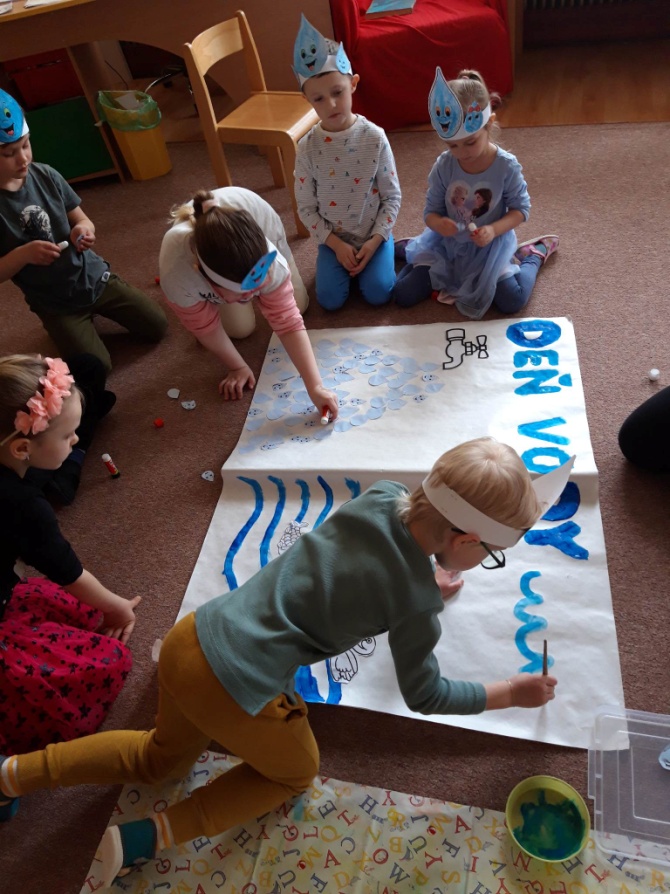 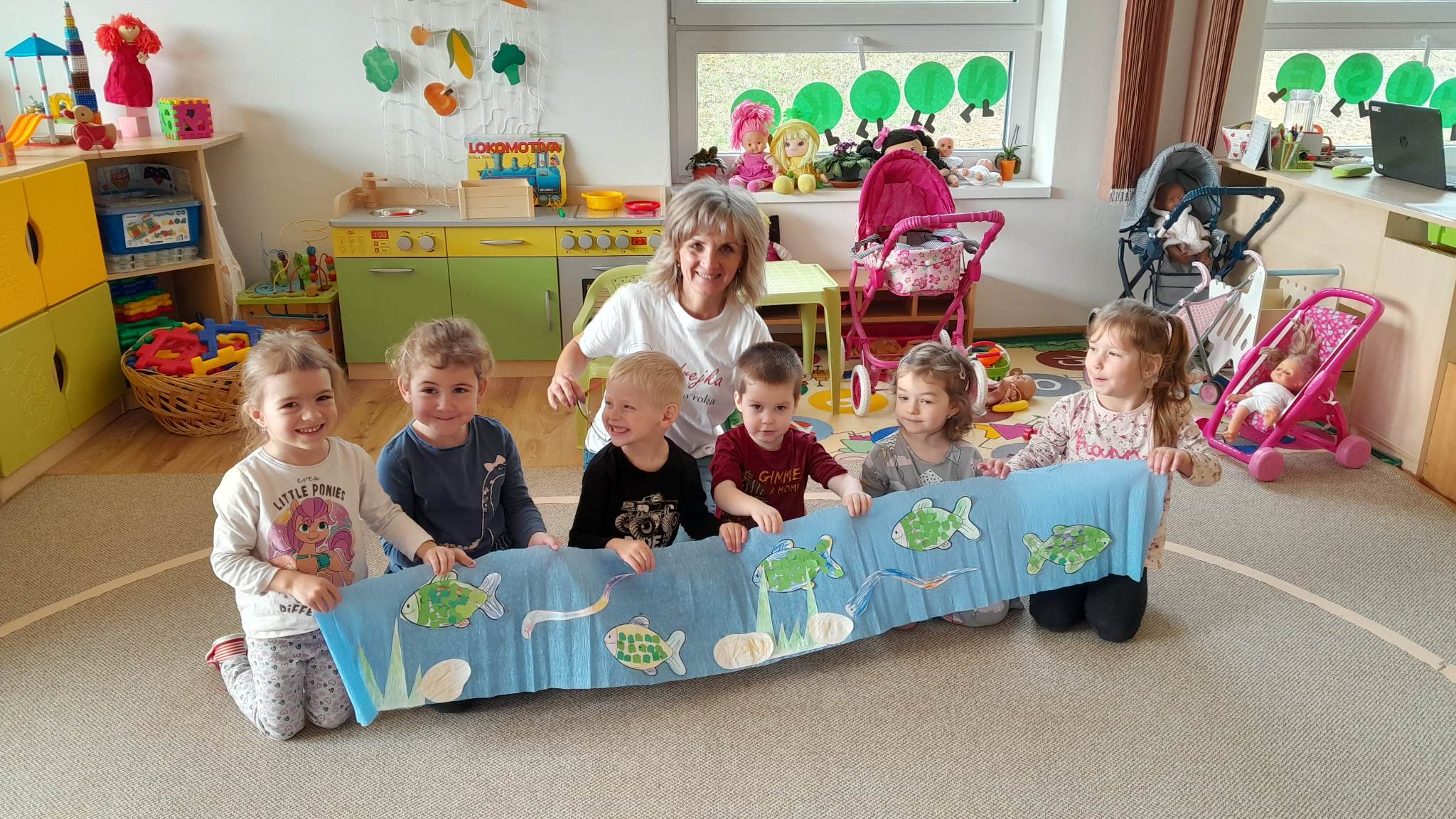 Deti v triede bádali, pozorovali a experimentovali s vodou
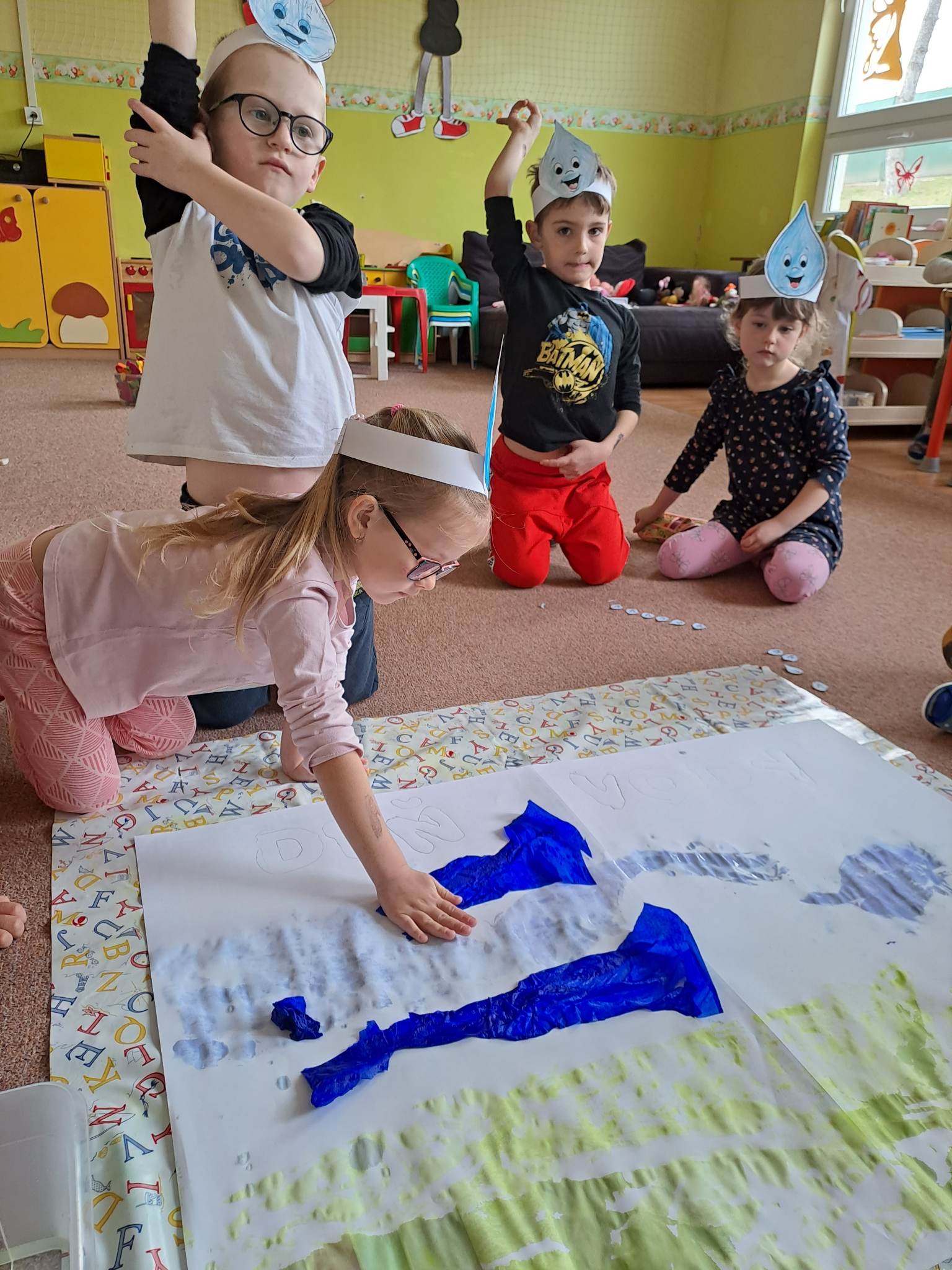 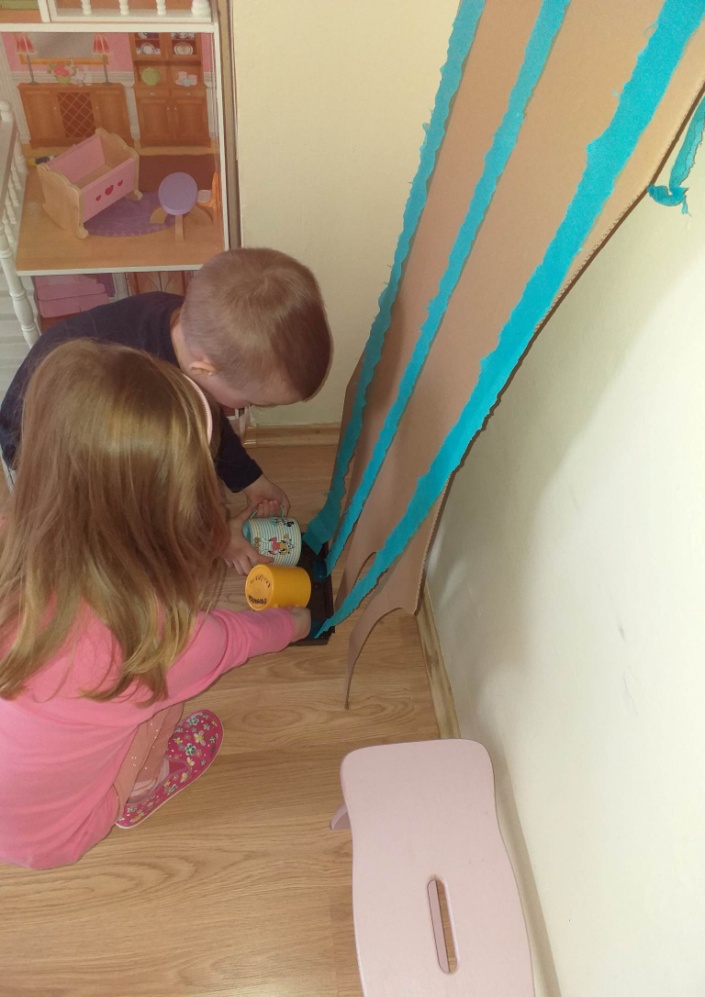 Zasadením rastliny si deti uvedomili dôležitosť vody
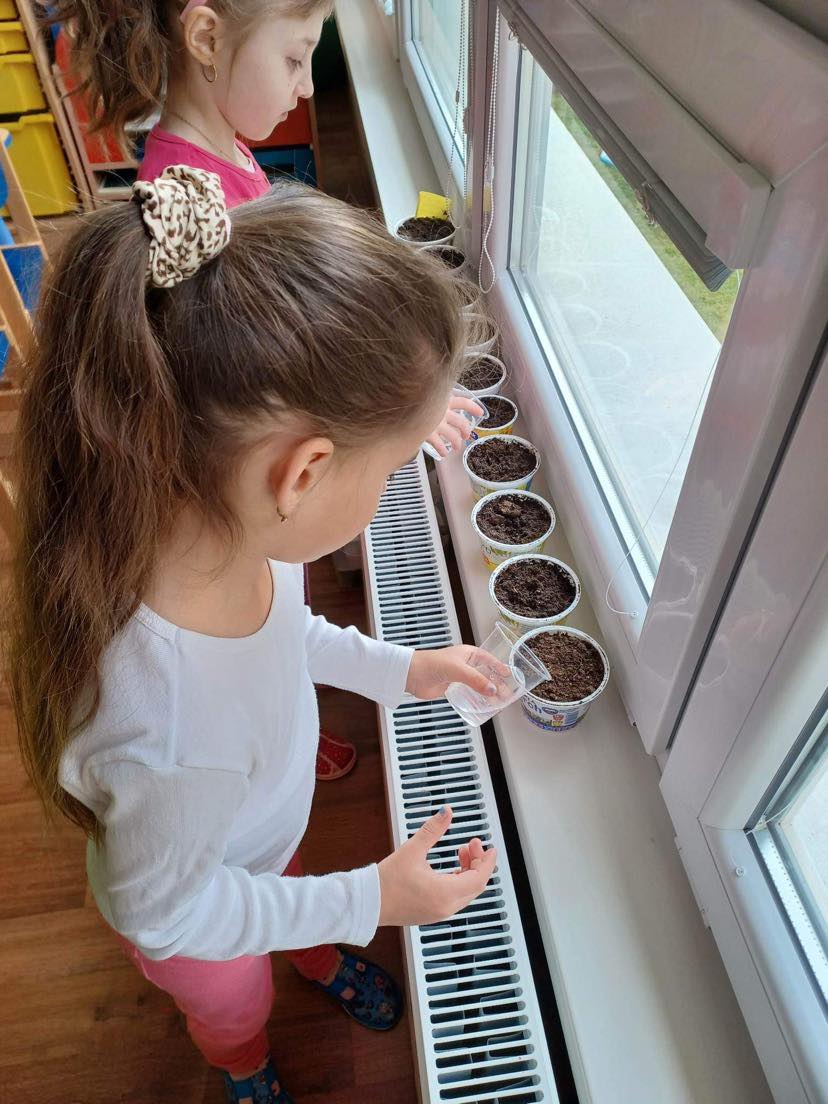 Vytvorili si jazierko a oboznámili sa           so životom vo vode
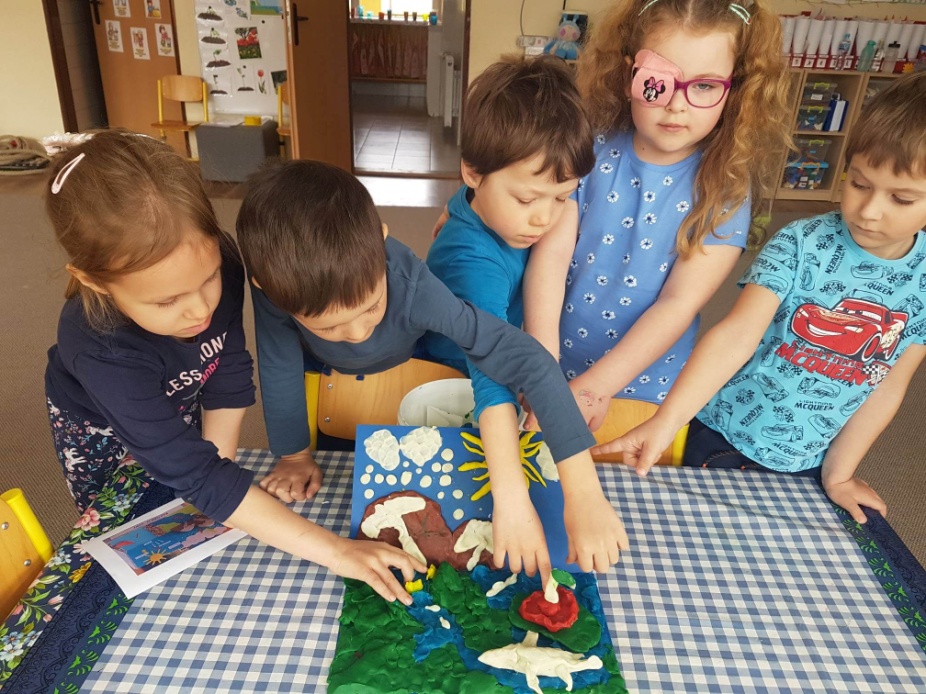 Znázornili kolobeh vody
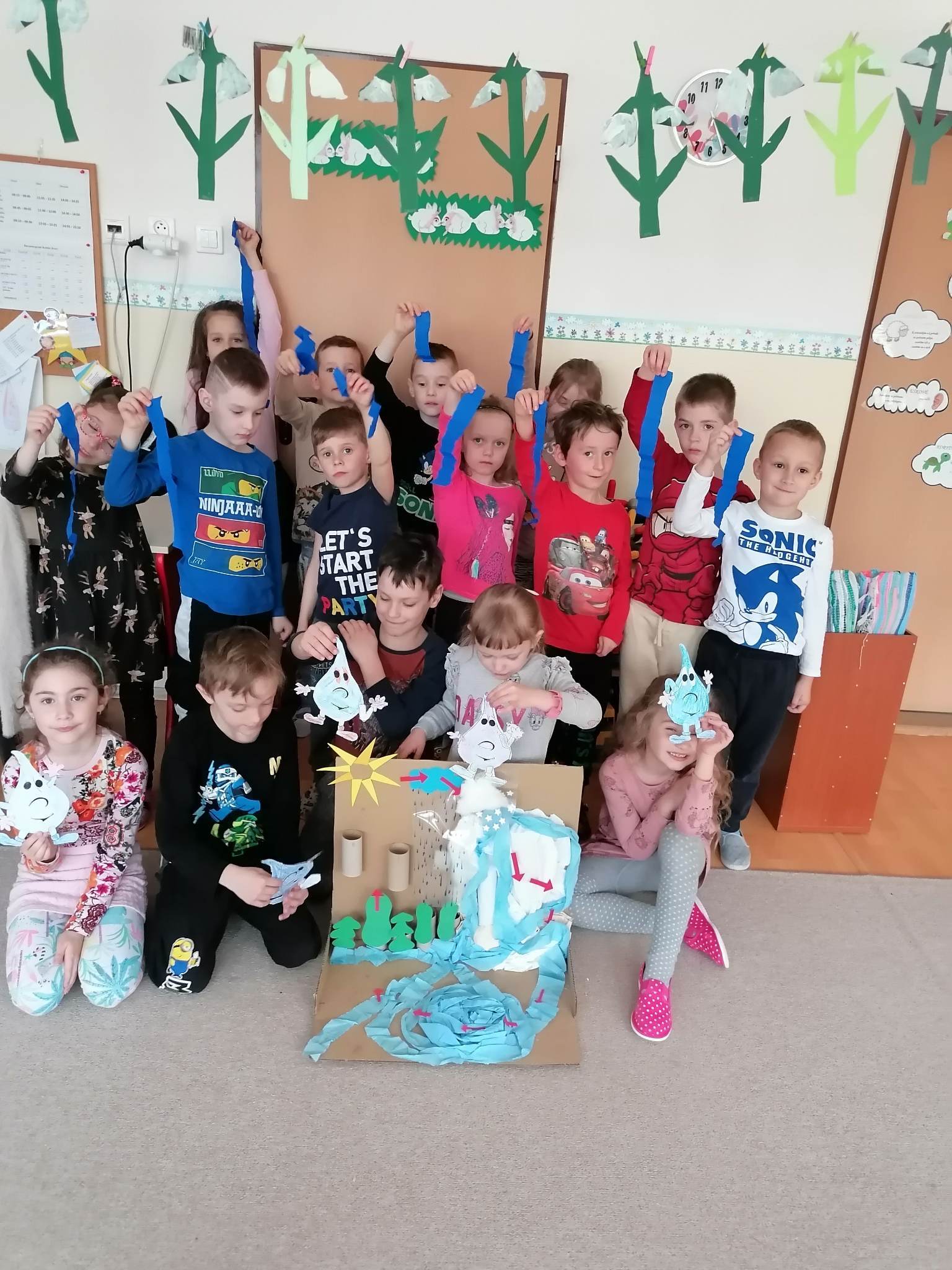 Vyrobili si čelenky s kvapkou vody
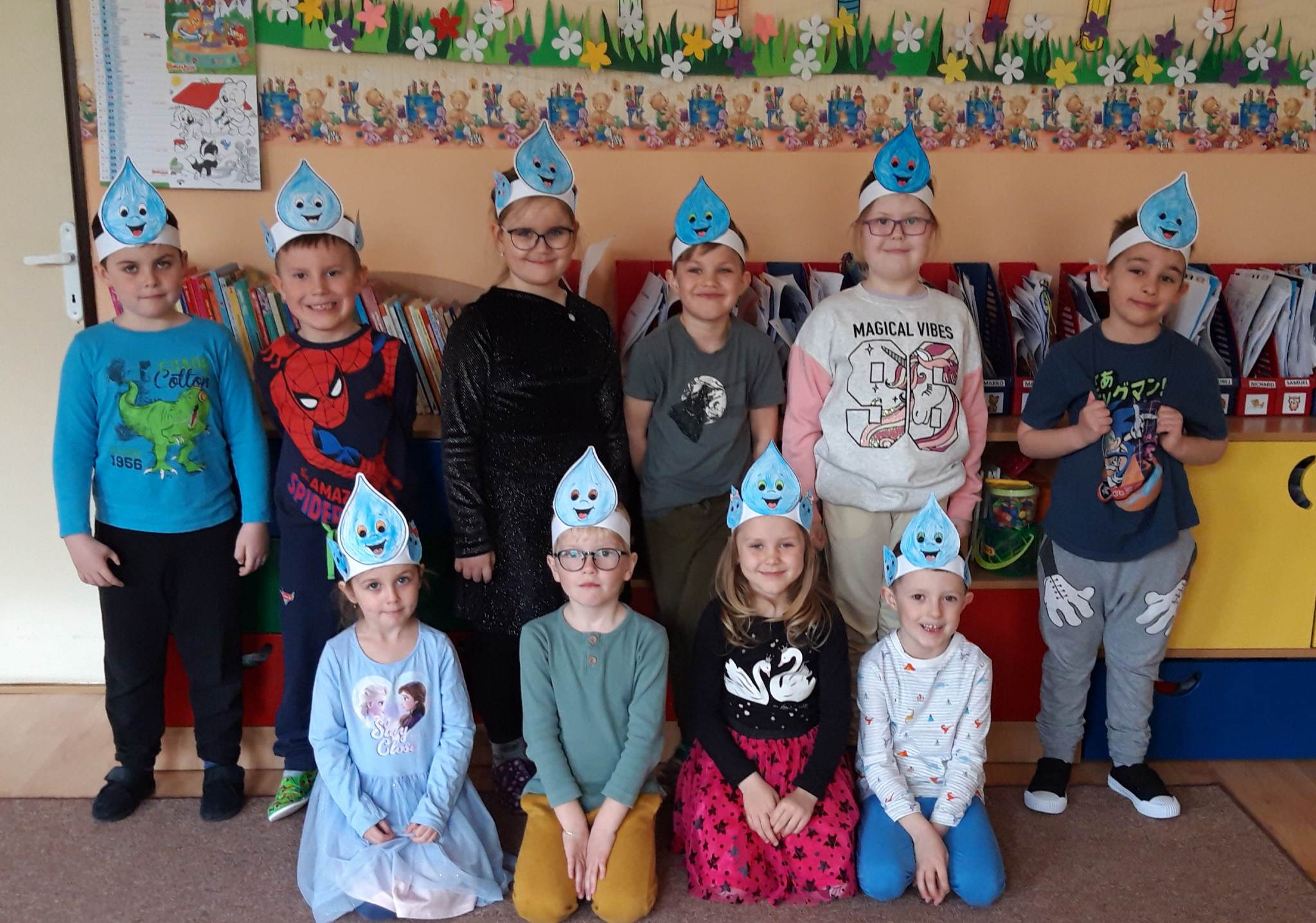 Kvapku vody si aj nakreslili
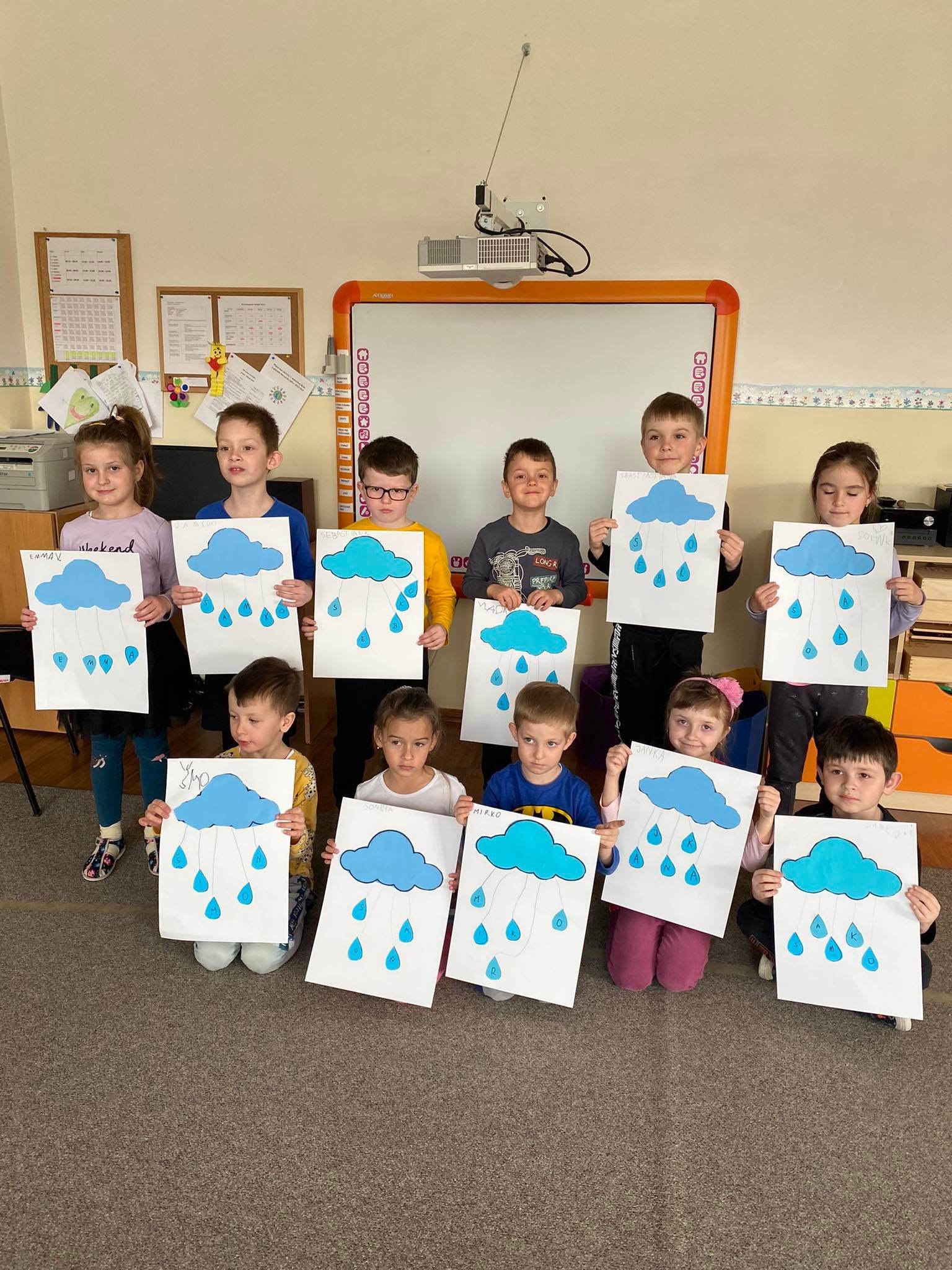 Všetci sme si tento deň užili Ďakujeme